Závislé a nezávislé náhodné jevy, Střední hodnota jevu
Závislé jevy
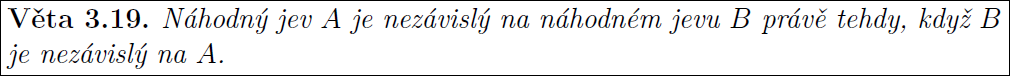 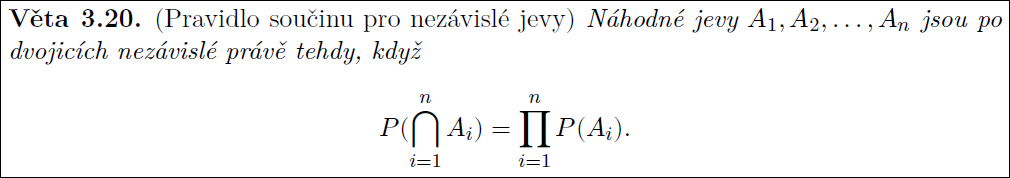 Úloha – Hlasování
Házíme spravedlivou šestistěnnou kostkou, přičemž jev 𝐴 je padlo číslo větší než 2 a jev 𝐵 padlo číslo liché. Jsou jevy 𝐴 a 𝐵 závislé?
[Speaker Notes: <field><classify>1</classify><mode type='3'>1</mode><options>2</options><answer choice='0100000000'></answer><points>10</points><time>60</time><difficulty>1</difficulty><hint></hint><remark></remark></field>]
Úloha – Hlasování
Házíme třikrát spravedlivou šestistěnnou kostkou, přičemž jev 𝐴 je ve všech hodech padlo číslo větší než 2 a jev 𝐵 ve všech hodech padlo číslo liché. Jsou jevy 𝐴 a 𝐵 závislé?
[Speaker Notes: <field><classify>1</classify><mode type='3'>1</mode><options>2</options><answer choice='0100000000'></answer><points>10</points><time>60</time><difficulty>1</difficulty><hint></hint><remark></remark></field>]
Úloha hlasování
Máme náhodně zamíchaný balíček 32 karet, přičemž jev 𝐴 bude “třetí karta v balíčku je král srdcový" a jev 𝐵 “pátá karta v balíčku je sedmička křížová". Jsou jevy 𝐴 a 𝐵 závislé?
[Speaker Notes: <field><classify>1</classify><mode type='3'>1</mode><options>2</options><answer choice='1000000000'></answer><points>10</points><time>60</time><difficulty>1</difficulty><hint></hint><remark></remark></field>]
Úloha – Hlasování
Mějme osudí ve kterém je 5 černých a 3 bílé kuličky. Kuličky z osudí taháme po jedné a nevracíme je zpět. Nechť jev 𝐴 znamená po prvních třech tazích máme vytažené alespoň dvě černé kuličky a 𝐵 znamená po prvních dvou tazích máme vytaženou alespoň jednu bílou kuličku. Jsou jevy 𝐴 a 𝐵 nezávislé?
[Speaker Notes: <field><classify>1</classify><mode type='3'>1</mode><options>2</options><answer choice='0100000000'></answer><points>10</points><time>60</time><difficulty>1</difficulty><hint></hint><remark></remark></field>]
Náhodná proměnná a střední hodnota náhodné proměnné
Pokud můžeme každý elementární náhodný jev vyjádřit reálným číslem, pak budeme každému takovému elementárnímu náhodnému jevu popsanému reálným číslem,říkat hodnota náhodné proměnné. Nechť ℎ1, ℎ2, . . . , ℎ𝑛 jsou hodnoty náhodné proměnné, pak proměnnou 𝑋 ∈ {ℎ1, ℎ2, . . . , ℎ𝑛} budeme nazývat náhodnou proměnnou či náhodnou veličinou.
Motivační úloha
V osudí je 10 míčků na nichž jsou natištěna čísla. Na pěti je číslo 7, na třech číslo 3 a na dvou číslo 1. Vždy náhodně vytáhneme dva míčky. 
Jaká je průměrná hodnota součtu čísel na tažených míčcích?
Střední hodnota náhodné proměnné
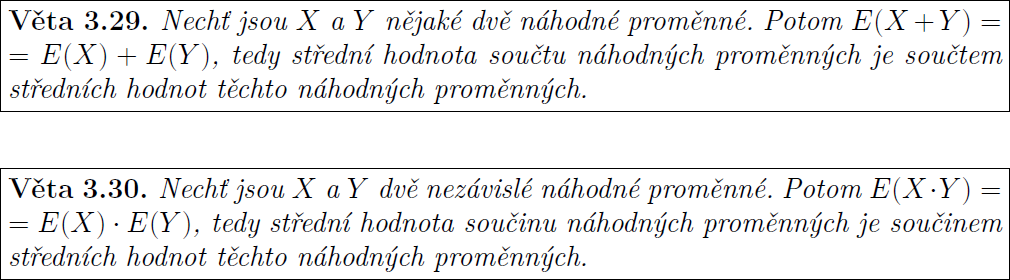 Murphyho ponožky
V šuplíku je rozházených 8 párů ponožek (16 kusů, nerozlišujeme levou a pravou) a víme, že dva páry jsou v modré, dva ve žluté, dva v hnědé a dva v šedé barvě. Podivín Murphy je hluboce zamyšlen a vytahuje náhodně ponožky kus po kusu. Jaký je průměrný počet tahů, pokud víme, že Murphy skončí až bude mít vytaženy přesně dvě ponožky ve stejné barvě.
Úloha
V osudí je 10 míčků na nichž jsou natištěna čísla. Na pěti je číslo 7, na třech číslo 3 a na dvou číslo 1. Vždy náhodně vytáhneme dva míčky. Jaká je průměrná hodnota součinu čísel na tažených míčcích.
Úloha podivná 1
Mějme osudí ve kterém je 5 černých a 3 bílé kuličky. Kuličky z osudí taháme po jedné a nevracíme je zpět.
Jaká je pravděpodobnost, že v šestém tahu vytáhneme bílou kuličku?
A – Větší než v prvním tahu
B – Stejná jako v prvním tahu
C – Menší než v prvním tahu
[Speaker Notes: <field><classify>1</classify><mode type='1'>1</mode><options>3</options><answer choice='0100000000'></answer><points>10</points><time>60</time><difficulty>1</difficulty><hint></hint><remark></remark></field>]
Úloha podivná 2
Mějme osudí ve kterém je 5 černých a 3 bílé kuličky. Kuličky z osudí taháme po jedné a po vytažení vložíme do osudí dvě kuličky vytažené barvy.
Jaká je pravděpodobnost, že v šestém tahu vytáhneme bílou kuličku?
A – Větší než v prvním tahu
B – Stejná jako v prvním tahu
C – Menší než v prvním tahu
[Speaker Notes: <field><classify>1</classify><mode type='1'>1</mode><options>3</options><answer choice='0100000000'></answer><points>10</points><time>60</time><difficulty>1</difficulty><hint></hint><remark></remark></field>]
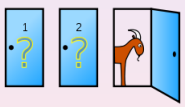 Problém Monty Halla
V soutěži je za jedněmi dvěřmi ukryto auto, za druhými nic a za třetími cena útěchy – koza.
Po té, co si vyberete jedny dveře, moderátor otevře jedny ze zbývajících, za kterými není auto.
Pak vám dá možnost změnit volbu, je dobré to udělat?
[Speaker Notes: <field><classify>1</classify><mode type='3'>1</mode><options>2</options><answer choice='1000000000'></answer><points>10</points><time>60</time><difficulty>1</difficulty><hint></hint><remark></remark></field>]
Úloha podivná 4
Jaká je pravděpodobnost, že ve velkém náhodném souboru bude vybrané číslo začínat jedničkou?
A – 1/9
B – Méně než 1/9
C – Více než 1/9, ale méně než 3/10
D – Více než 3/10
[Speaker Notes: <field><classify>1</classify><mode type='1'>1</mode><options>4</options><answer choice='0001000000'></answer><points>10</points><time>60</time><difficulty>1</difficulty><hint></hint><remark></remark></field>]
Benfordův zákon
Problém narozenín
Jaká je pravděpodobnost, že dva hráči na fotbalovém hřišti (22 hráčů), budou mít narozeniny ve stejný den?
A – 0 – 1/4
B – ¼ –1/2
C – ½ – 3/4
D – ¾ – 1
[Speaker Notes: <field><classify>1</classify><mode type='1'>1</mode><options>4</options><answer choice='0010000000'></answer><points>10</points><time>60</time><difficulty>1</difficulty><hint></hint><remark></remark></field>]
Společné narozeniny